E-Portfolios, Licensure, Continuing Education and Employment:
The Perfect Storm of Opportunity for the Surveying Student
presented by:
A. Richard Vannozzi, MS, PLS
School of Engineering Technology
University of Maine
Orono, Maine
anthony.vannozzi@maine.edu

Surveying and Geomatics Educators Society Conference
Nicholls State University, Thibodaux, LA
August 6, 2019
© A.R. Vannozzi 2019
E-Portfolios, Licensure, Continuing Education and Employment: The Perfect Storm of Opportunity for the Surveying Student
1
What is an E-Portfolio?
Chronical education & experience digitally;

“Living” resume or CV;

Includes samples of documents to support claims (Artifacts);

Demonstration of competencies;

Essentially, a personal/professional website.
© A.R. Vannozzi 2019
E-Portfolios, Licensure, Continuing Education and Employment: The Perfect Storm of Opportunity for the Surveying Student
2
Why E-Portfolios?
Eliminates paper;

Easier to supply and easier to access;

Multiple applications;

Easily modifiable;

Demonstrates learning and professional progress.
© A.R. Vannozzi 2019
E-Portfolios, Licensure, Continuing Education and Employment: The Perfect Storm of Opportunity for the Surveying Student
3
Why does NSPS care?
Help members manage their continuing education records;

Help younger members document their work for licensure;

Support professional credentialing efforts;

Support Boards of Licensure with Continuing Education audits;

Help state societies archive continuing education records;

Helps providers make their availability/outline known/archived.
© A.R. Vannozzi 2019
E-Portfolios, Licensure, Continuing Education and Employment: The Perfect Storm of Opportunity for the Surveying Student
4
The research – two phases
Funded by the NSPS Foundation
PHASE I

Described a system of “badging” for surveying continuing education;
Learners
Instructors
Content Developers
Providers
Regulators
Accreditors
Employers
© A.R. Vannozzi 2019
E-Portfolios, Licensure, Continuing Education and Employment: The Perfect Storm of Opportunity for the Surveying Student
5
PHASE I: Yesterday
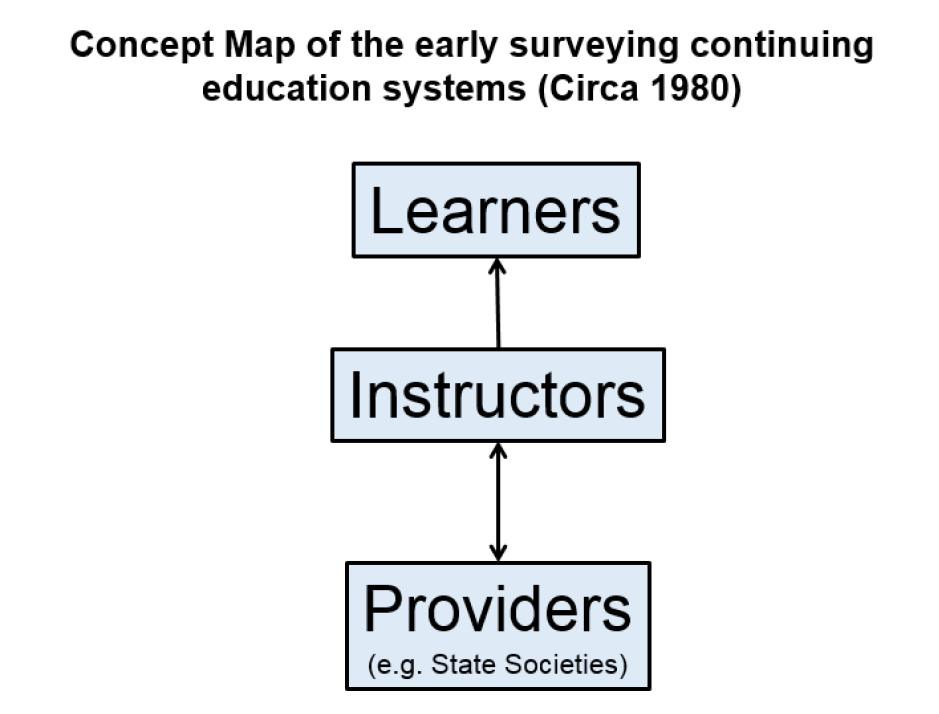 © A.R. Vannozzi 2019
E-Portfolios, Licensure, Continuing Education and Employment: The Perfect Storm of Opportunity for the Surveying Student
6
PHASE I: Today
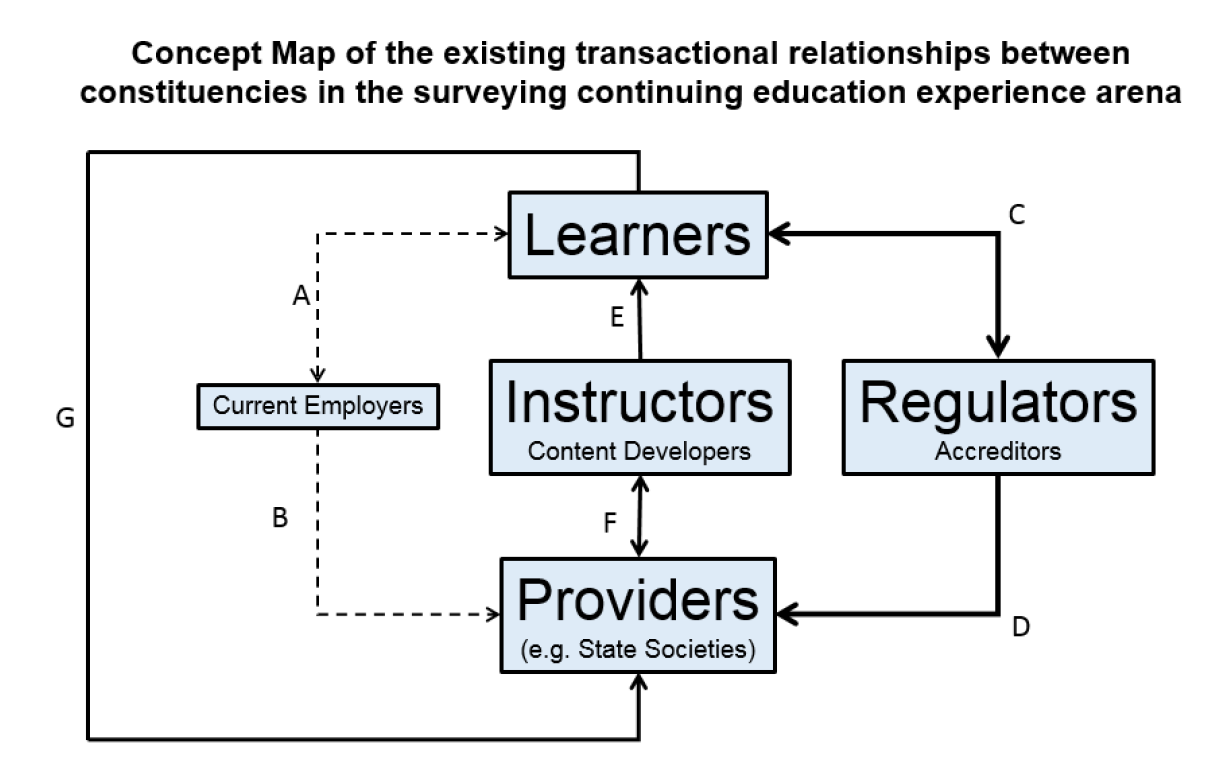 © A.R. Vannozzi 2019
E-Portfolios, Licensure, Continuing Education and Employment: The Perfect Storm of Opportunity for the Surveying Student
7
PHASE I: Tomorrow
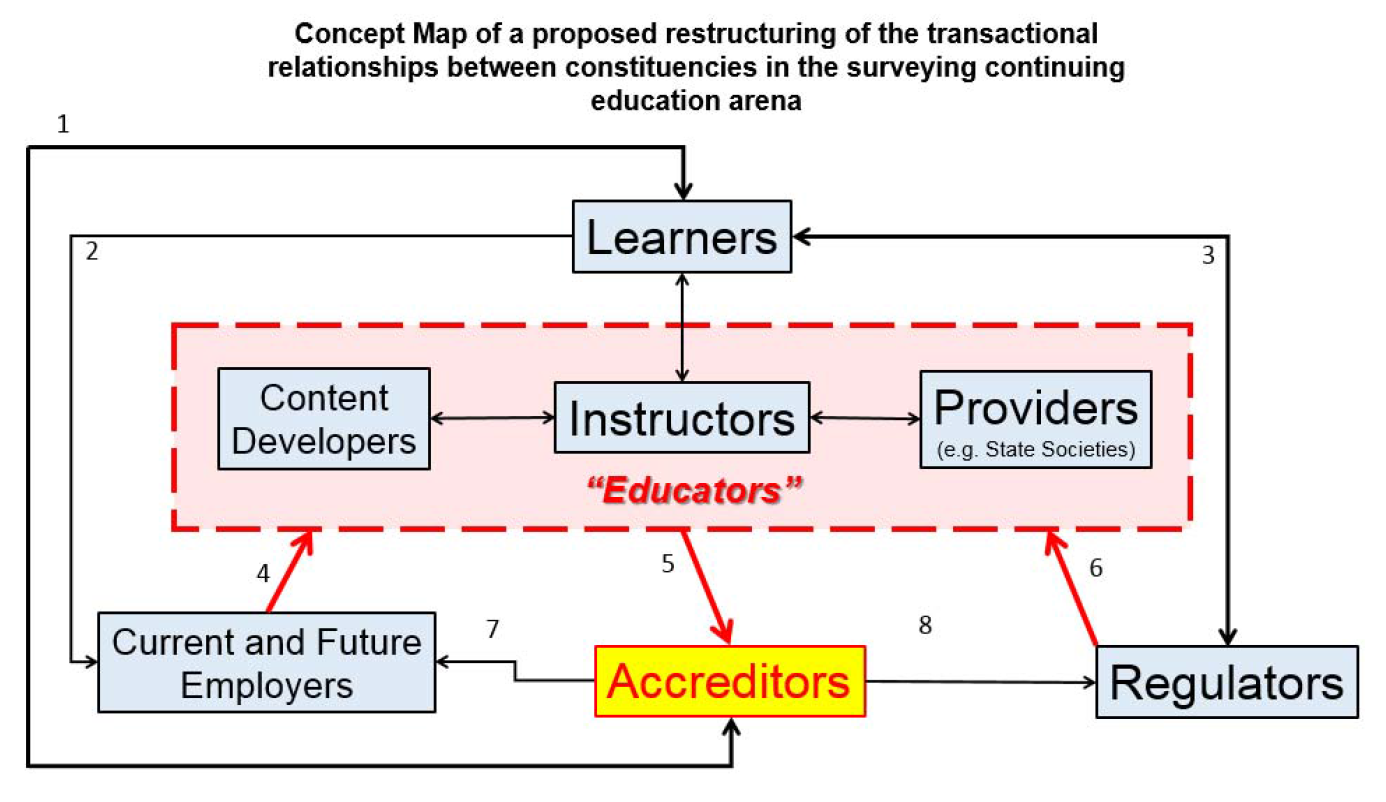 © A.R. Vannozzi 2019
E-Portfolios, Licensure, Continuing Education and Employment: The Perfect Storm of Opportunity for the Surveying Student
8
PHASE I: Badging Concept
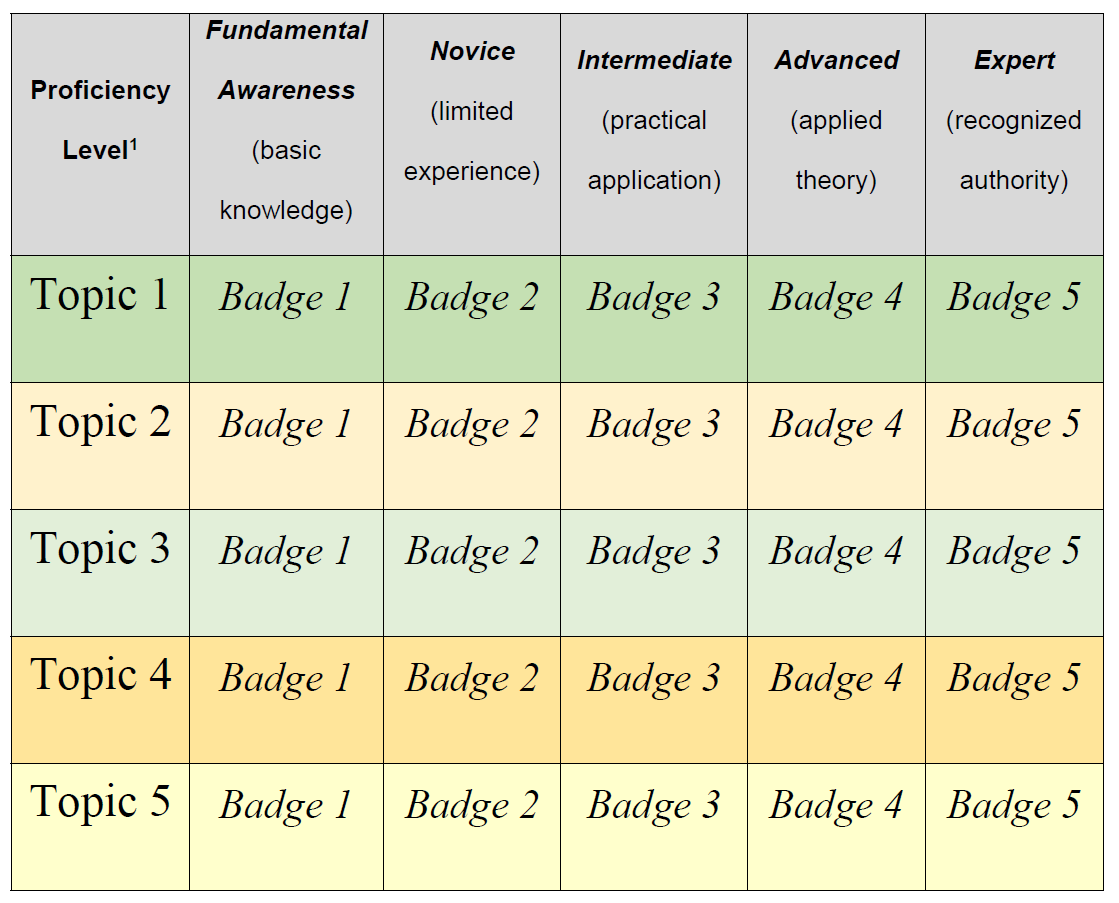 © A.R. Vannozzi 2019
E-Portfolios, Licensure, Continuing Education and Employment: The Perfect Storm of Opportunity for the Surveying Student
9
PHASE I: Credentialing
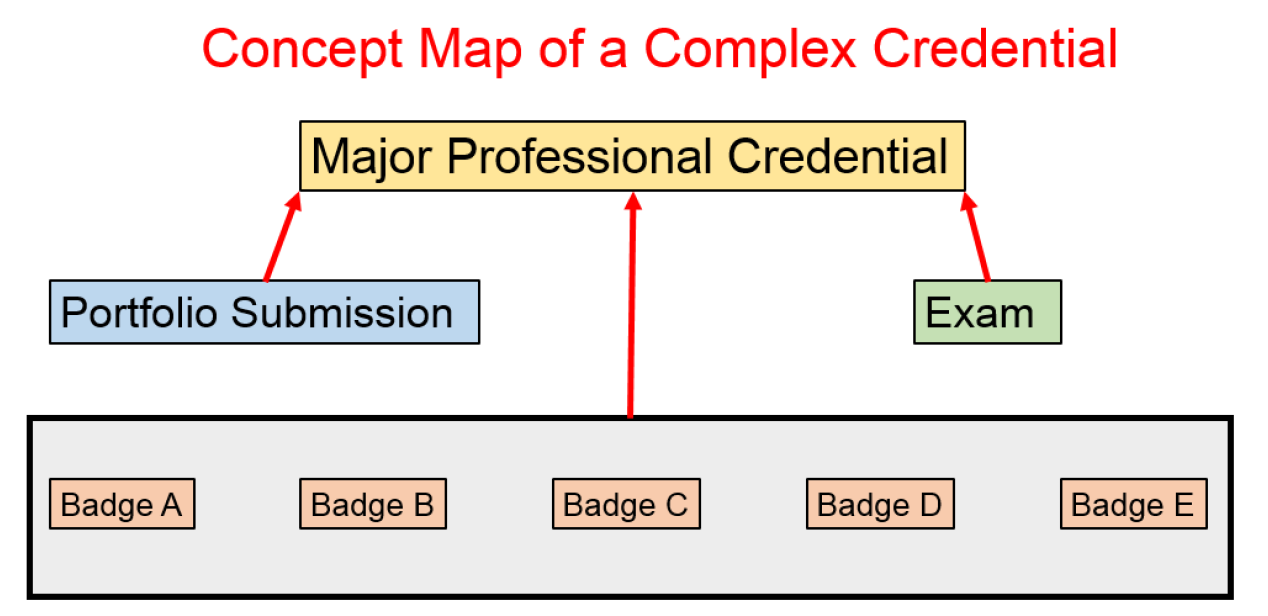 © A.R. Vannozzi 2019
E-Portfolios, Licensure, Continuing Education and Employment: The Perfect Storm of Opportunity for the Surveying Student
10
PHASE II:  Prototypes
K.I.S.S.!             Built in Google Sites:

Basics are free and easy to use;

Scalable;

Easy to duplicate and revise workflows;

User community support is plentiful;

Low chance of becoming obsolete or incompatible with future products.
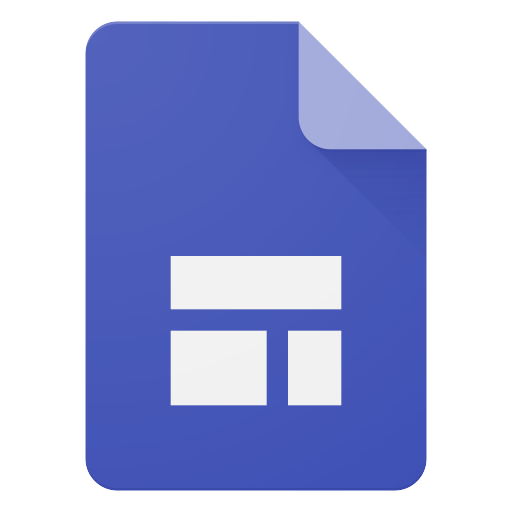 © A.R. Vannozzi 2019
E-Portfolios, Licensure, Continuing Education and Employment: The Perfect Storm of Opportunity for the Surveying Student
11
PHASE II:  Prototypes
Utilizes Google Drive:

Storage of Sites and Artifacts;

Scalable;

Drag & Drop;

Easy to use.
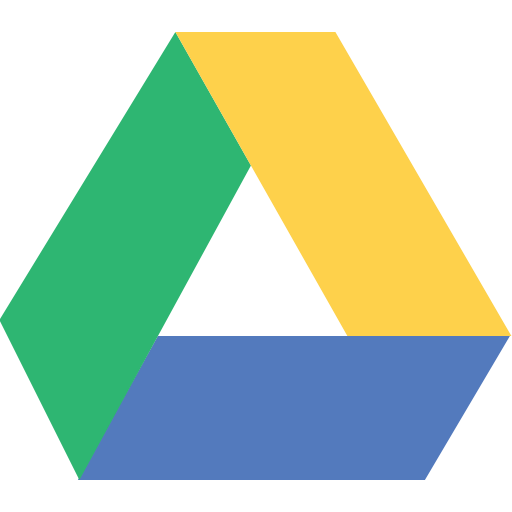 © A.R. Vannozzi 2019
E-Portfolios, Licensure, Continuing Education and Employment: The Perfect Storm of Opportunity for the Surveying Student
12
PHASE II:  Prototypes: Personal & Provider
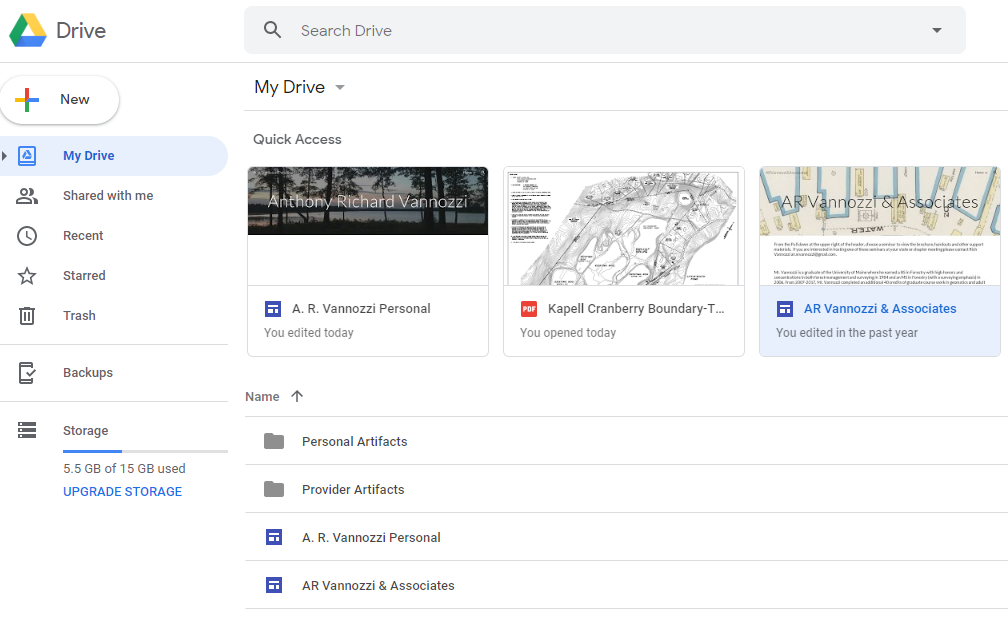 © A.R. Vannozzi 2019
E-Portfolios, Licensure, Continuing Education and Employment: The Perfect Storm of Opportunity for the Surveying Student
13
PHASE II:  Prototype: Personal
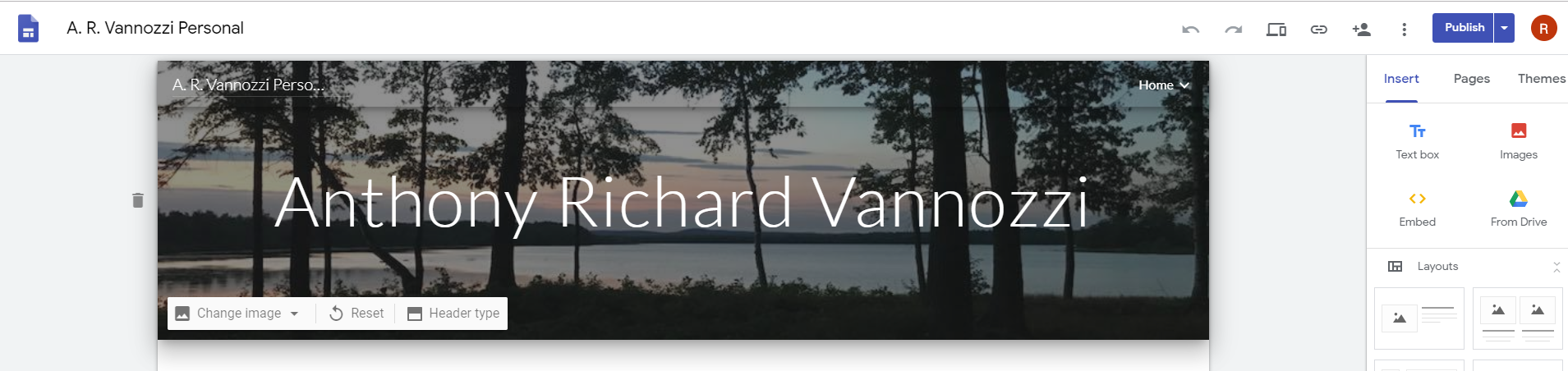 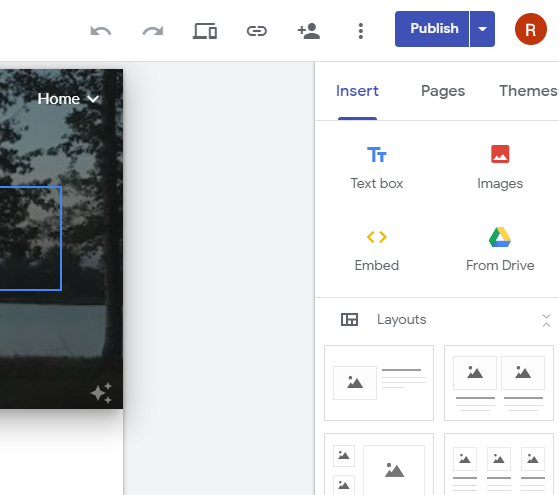 WYSIWYG

Public/Private Settings
© A.R. Vannozzi 2019
E-Portfolios, Licensure, Continuing Education and Employment: The Perfect Storm of Opportunity for the Surveying Student
14
PHASE II:  Prototype: Personal
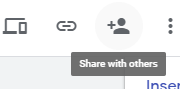 Collaboration (Share)

Send link to view

Preview
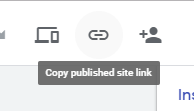 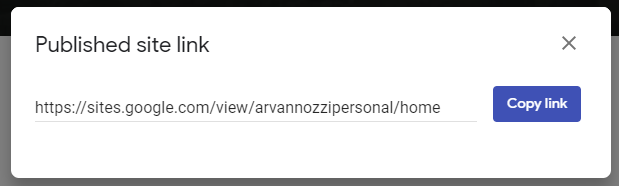 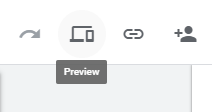 © A.R. Vannozzi 2019
E-Portfolios, Licensure, Continuing Education and Employment: The Perfect Storm of Opportunity for the Surveying Student
15
PHASE II:  Prototype: Personal
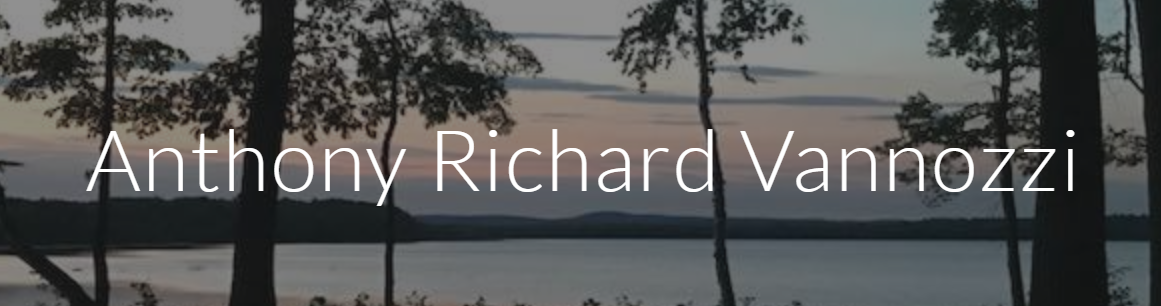 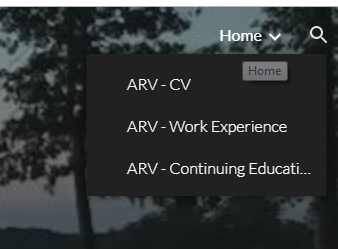 Typical Landing Page

Pulldown to organize info
© A.R. Vannozzi 2019
E-Portfolios, Licensure, Continuing Education and Employment: The Perfect Storm of Opportunity for the Surveying Student
16
PHASE II:  Prototype: Personal
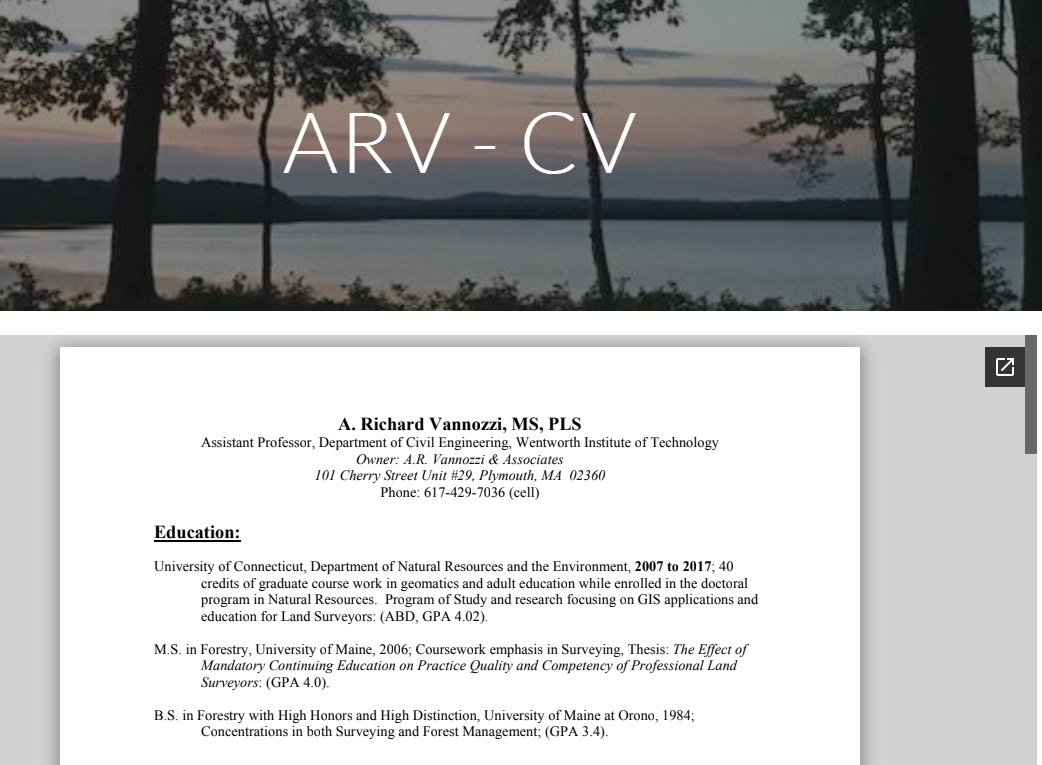 © A.R. Vannozzi 2019
E-Portfolios, Licensure, Continuing Education and Employment: The Perfect Storm of Opportunity for the Surveying Student
17
PHASE II:  Prototype: Personal
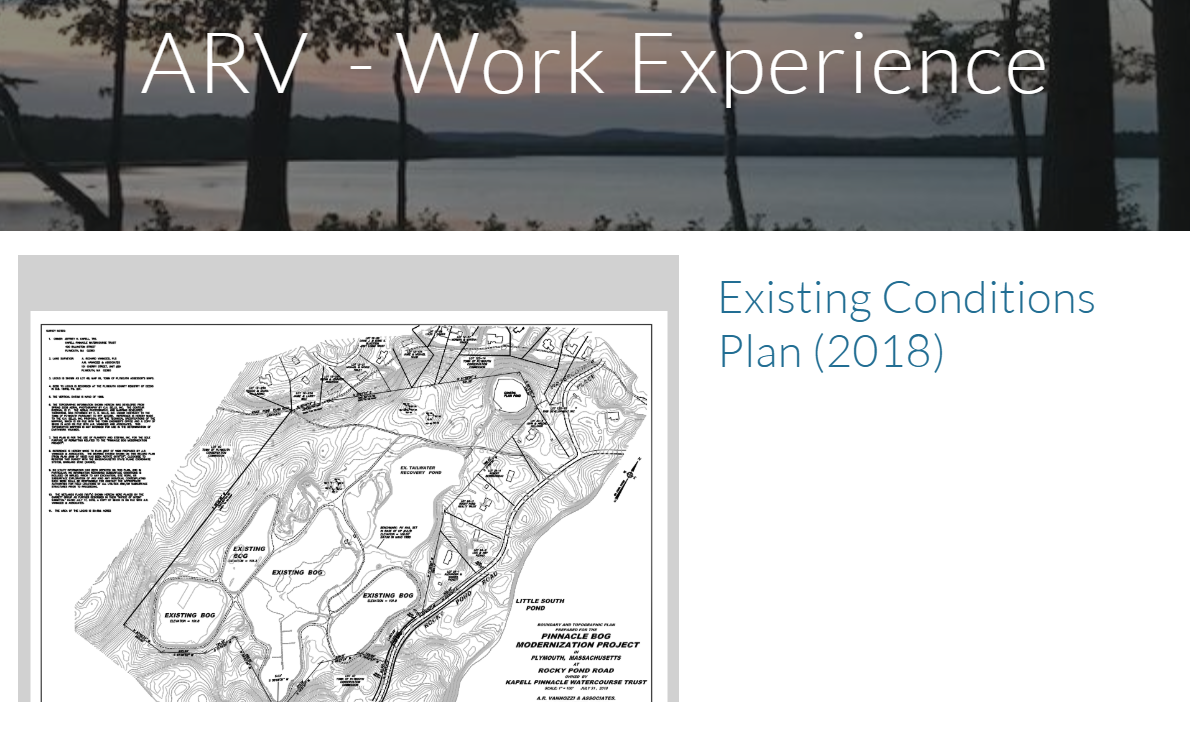 © A.R. Vannozzi 2019
E-Portfolios, Licensure, Continuing Education and Employment: The Perfect Storm of Opportunity for the Surveying Student
18
PHASE II:  Prototype: Personal
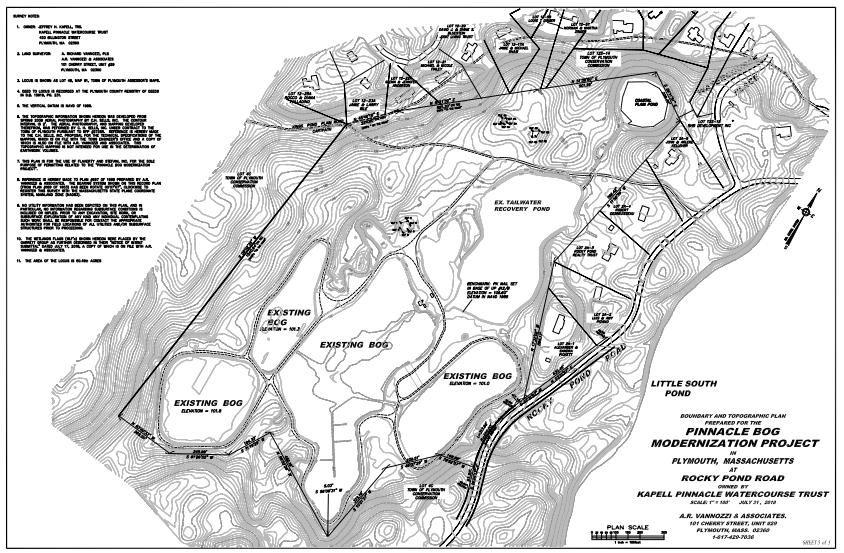 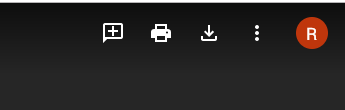 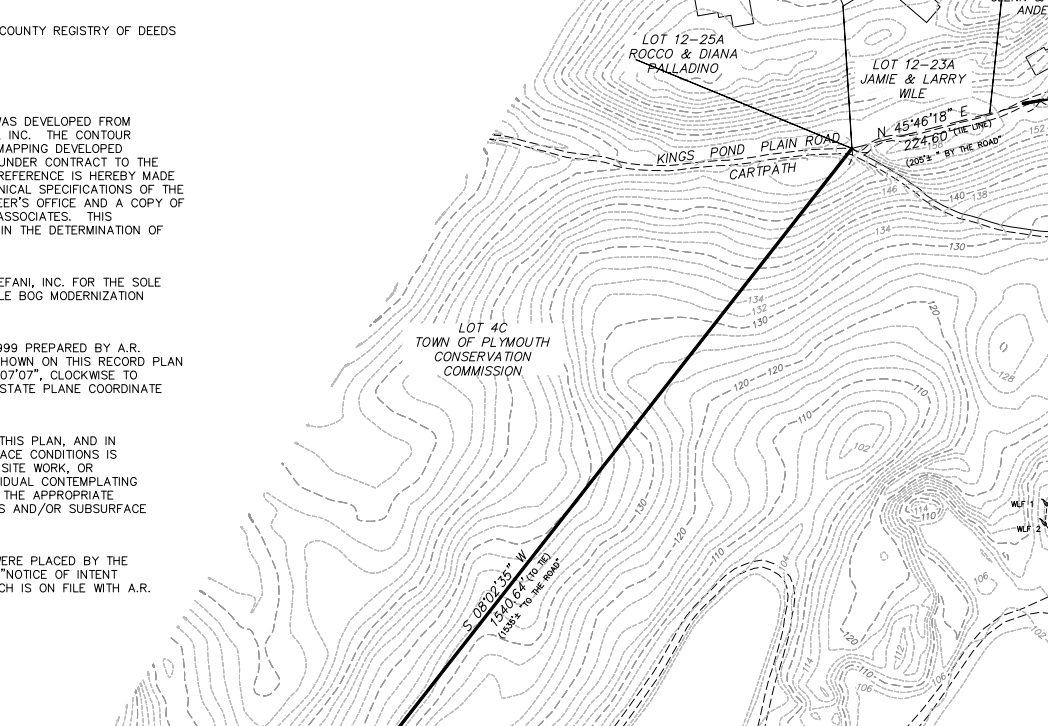 © A.R. Vannozzi 2019
E-Portfolios, Licensure, Continuing Education and Employment: The Perfect Storm of Opportunity for the Surveying Student
19
PHASE II:  Prototype: Personal
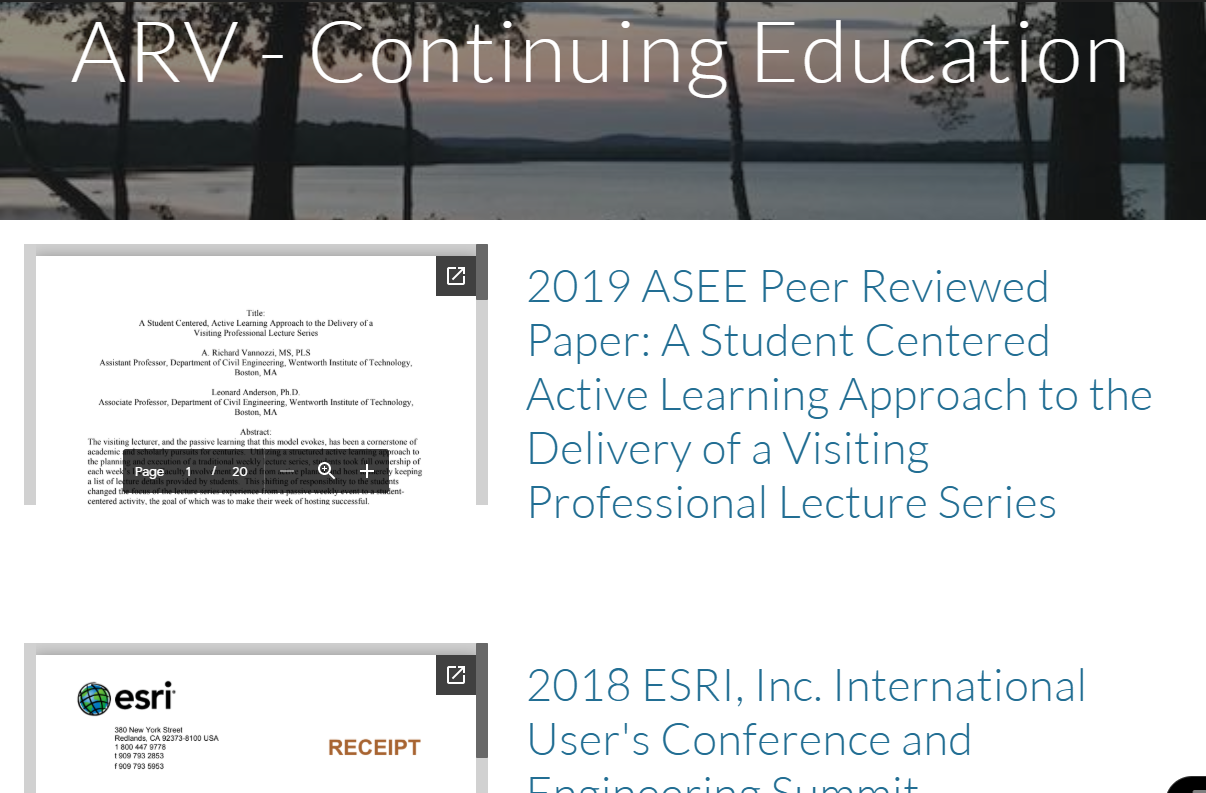 © A.R. Vannozzi 2019
E-Portfolios, Licensure, Continuing Education and Employment: The Perfect Storm of Opportunity for the Surveying Student
20
PHASE II:  Prototype: Personal
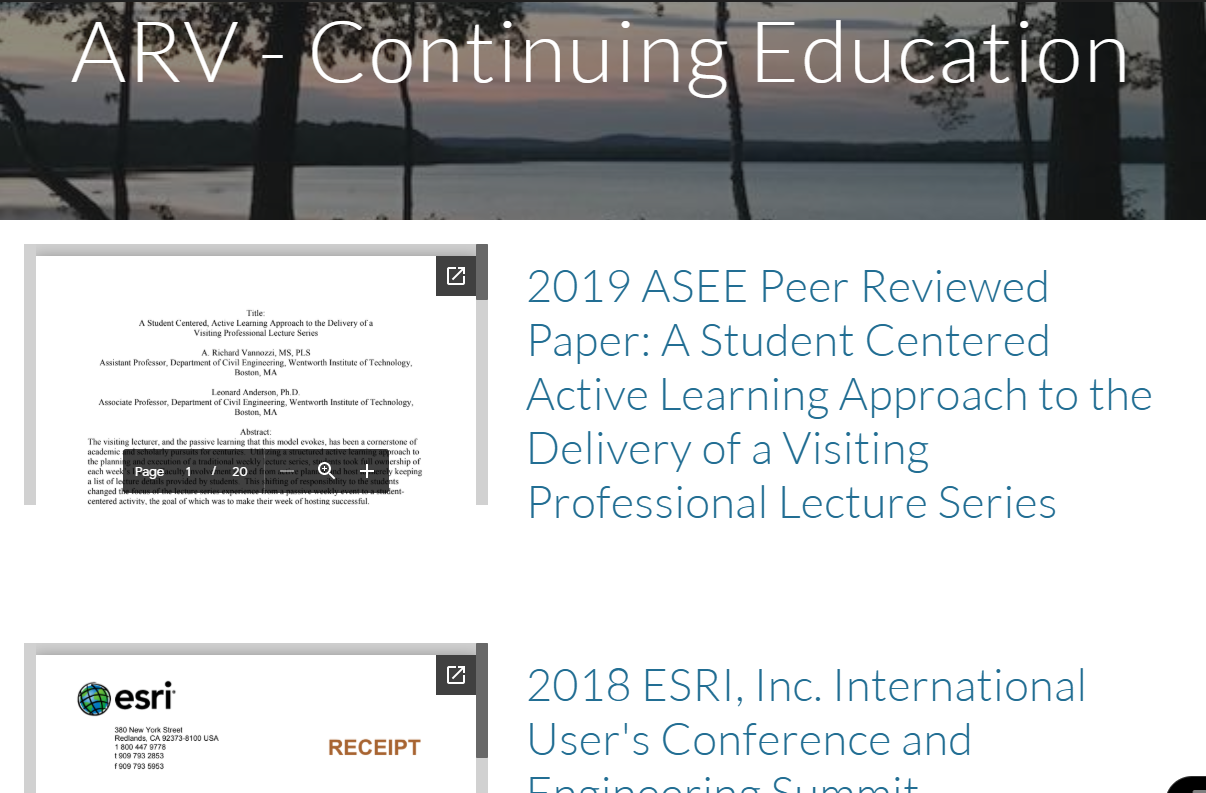 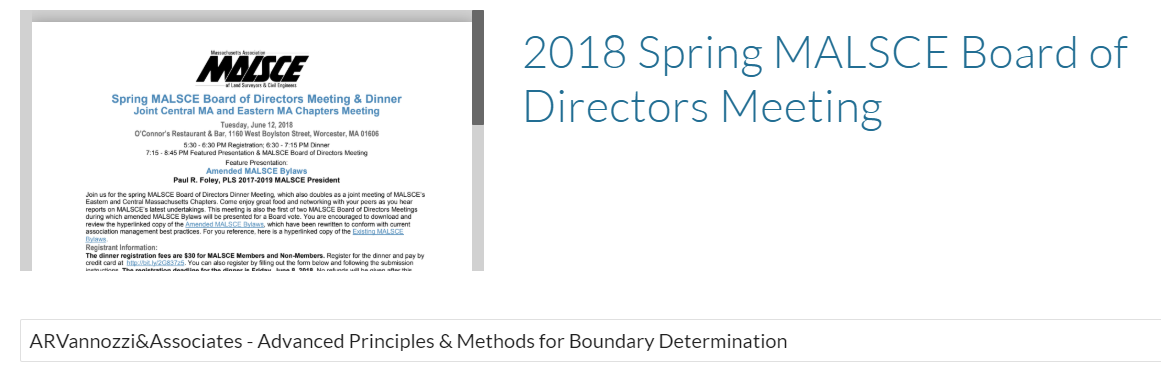 © A.R. Vannozzi 2019
E-Portfolios, Licensure, Continuing Education and Employment: The Perfect Storm of Opportunity for the Surveying Student
21
PHASE II:  Prototype: Provider
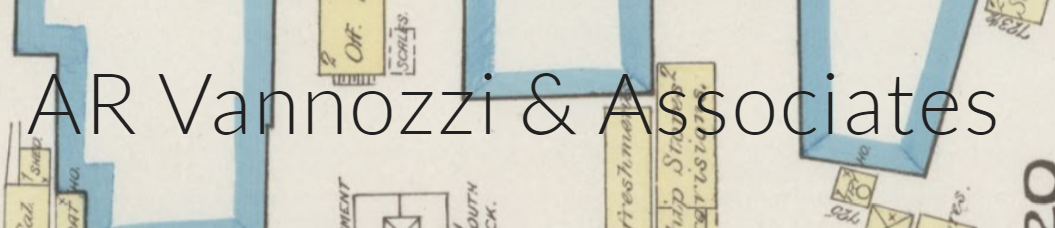 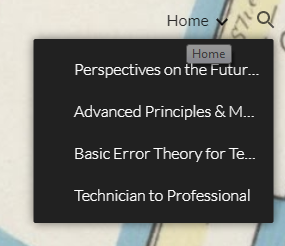 Typical Landing Page

Pulldown to organize info
© A.R. Vannozzi 2019
E-Portfolios, Licensure, Continuing Education and Employment: The Perfect Storm of Opportunity for the Surveying Student
22
PHASE II:  Prototype: Provider
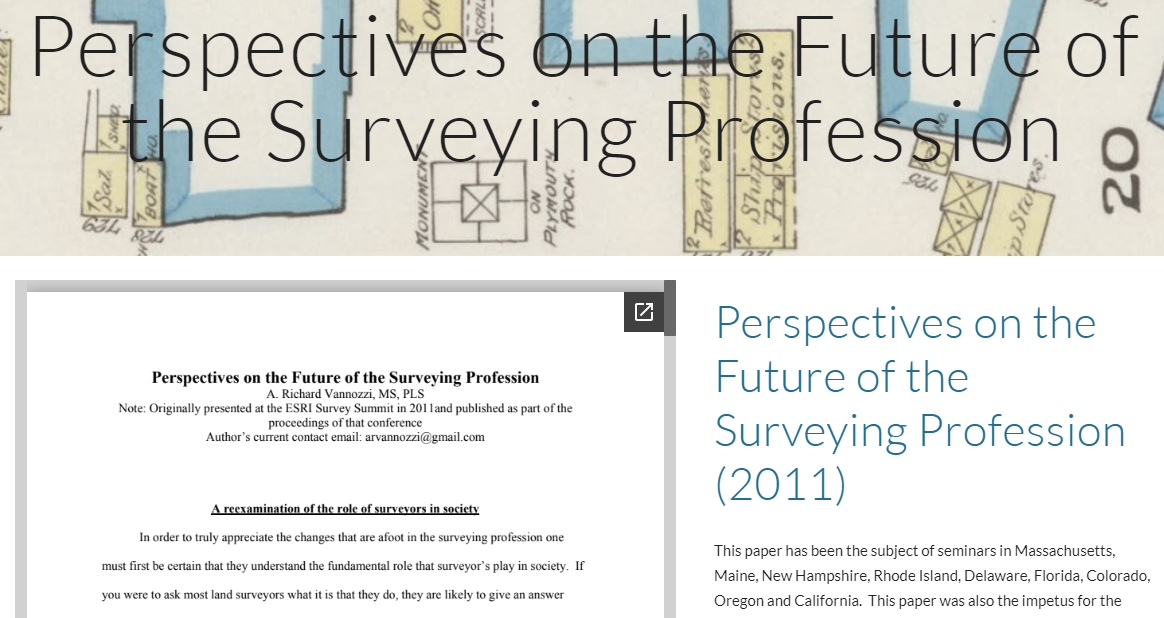 © A.R. Vannozzi 2019
E-Portfolios, Licensure, Continuing Education and Employment: The Perfect Storm of Opportunity for the Surveying Student
23
PHASE II:  Prototype: Provider
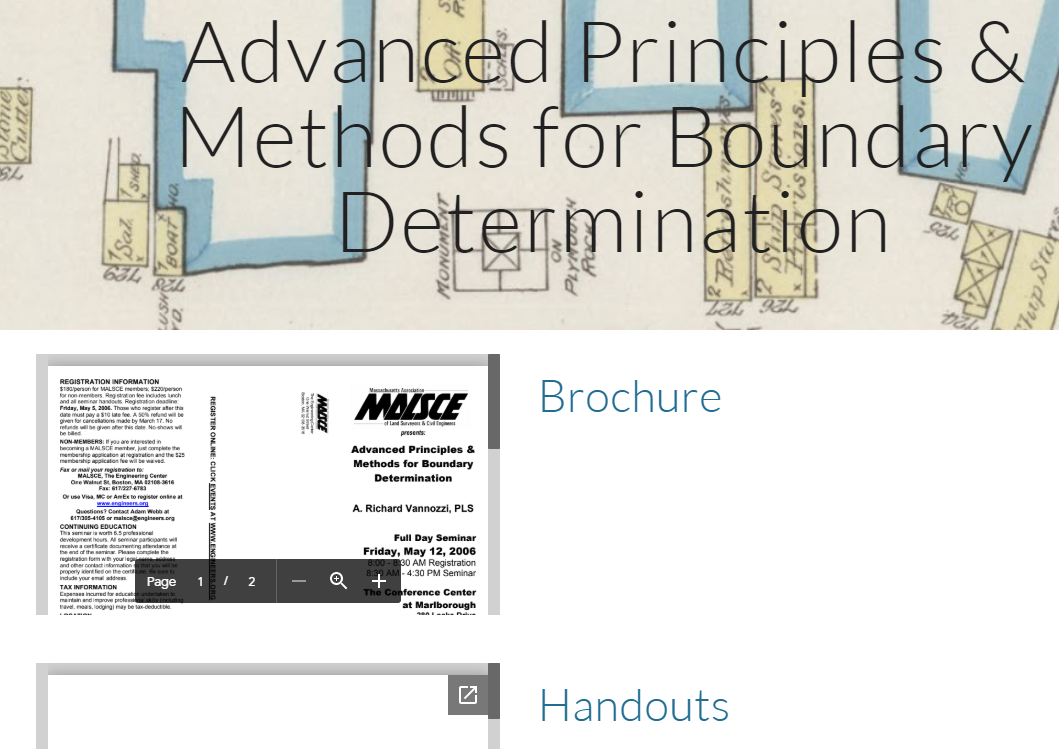 © A.R. Vannozzi 2019
E-Portfolios, Licensure, Continuing Education and Employment: The Perfect Storm of Opportunity for the Surveying Student
24
PHASE II:  Prototype: Provider
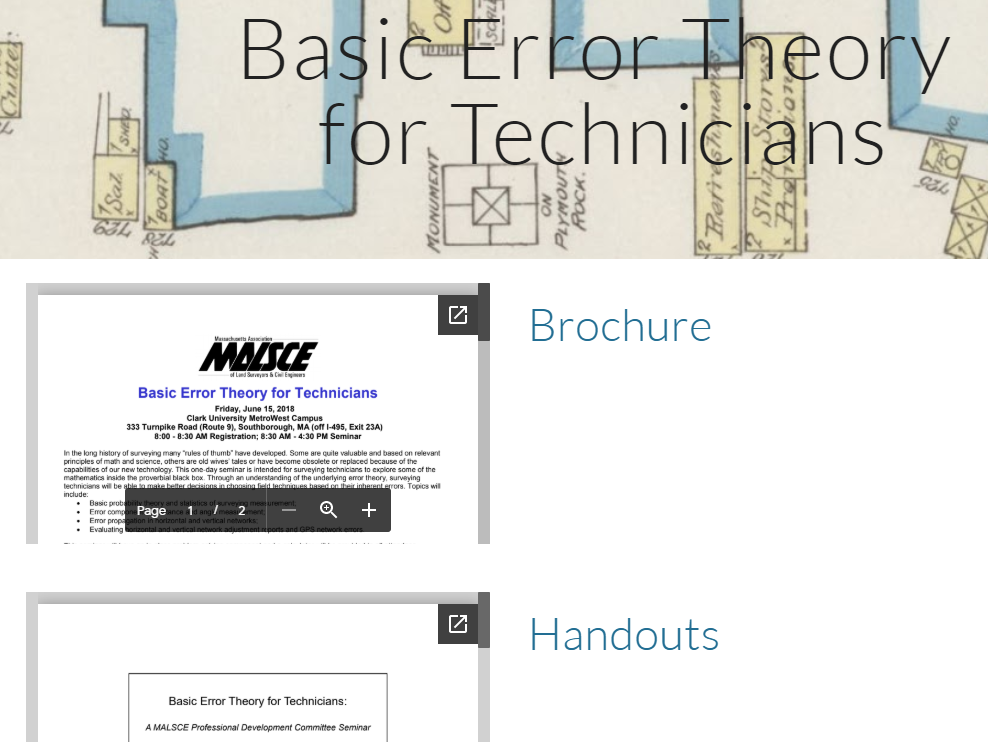 © A.R. Vannozzi 2019
E-Portfolios, Licensure, Continuing Education and Employment: The Perfect Storm of Opportunity for the Surveying Student
25
Implementation: Phase over time
Start with students;

Capture all activities without having to reach back
More opportunity to use

Young Surveyors Network;

Particularly engaged professionals
More opportunity to use
© A.R. Vannozzi 2019
E-Portfolios, Licensure, Continuing Education and Employment: The Perfect Storm of Opportunity for the Surveying Student
26
Implementation: Phase over time
Providers…a modern “Speakers Bureau”  through NSPS;

State association sites;

Current practitioners  (limited need: continuing education record);

Boards of Licensure for Audits/Applications.
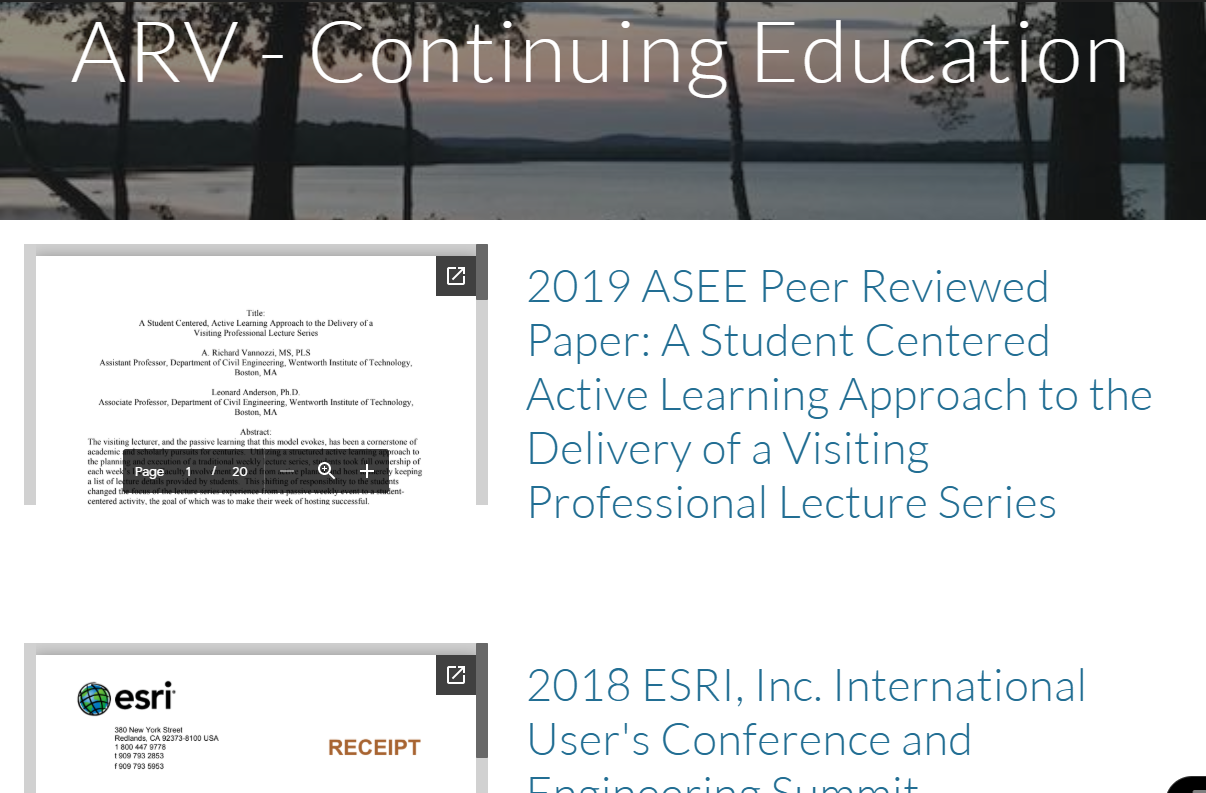 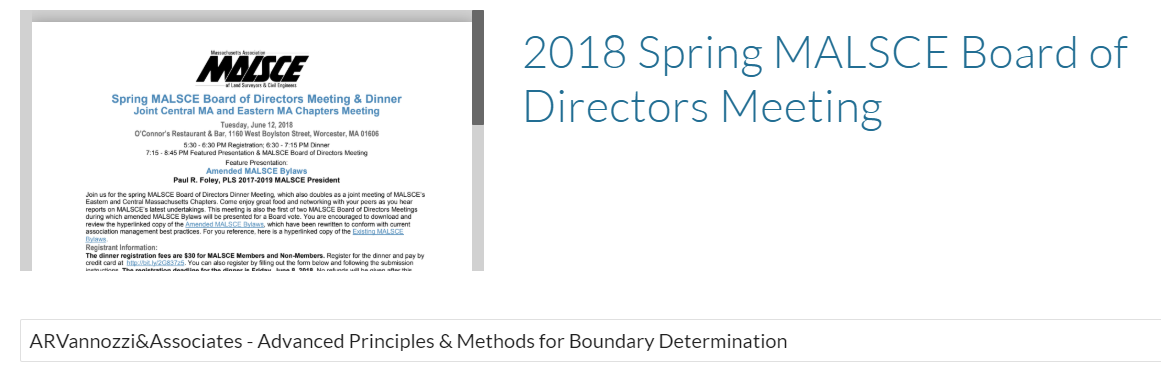 © A.R. Vannozzi 2019
E-Portfolios, Licensure, Continuing Education and Employment: The Perfect Storm of Opportunity for the Surveying Student
27
Working with Students
Introduce in Freshman Seminar/Intro Course;

Include Portfolio-ing to all courses;

Finalize in Capstone;

Use in accreditation;

Google Sites is more portable than those associated with LMS (Blackboard);

NSPS Student Competition.
© A.R. Vannozzi 2019
E-Portfolios, Licensure, Continuing Education and Employment: The Perfect Storm of Opportunity for the Surveying Student
28
E-Portfolios, Licensure, Continuing Education and Employment:
The Perfect Storm of Opportunity for the Surveying Student
Questions?
presented by:
A. Richard Vannozzi, MS, PLS
School of Engineering Technology
University of Maine
Orono, Maine
anthony.vannozzi@maine.edu
© A.R. Vannozzi 2019
E-Portfolios, Licensure, Continuing Education and Employment: The Perfect Storm of Opportunity for the Surveying Student
29